PS (electron cloud?!) instability at flat top
Mauro Pivi
Gianni Iadarola, Giovanni Rumolo, Simone Gilardoni, Hannes Bartosik, Sandra Aumon

27/06/2012
ICE meeting, CERN
Previous Work
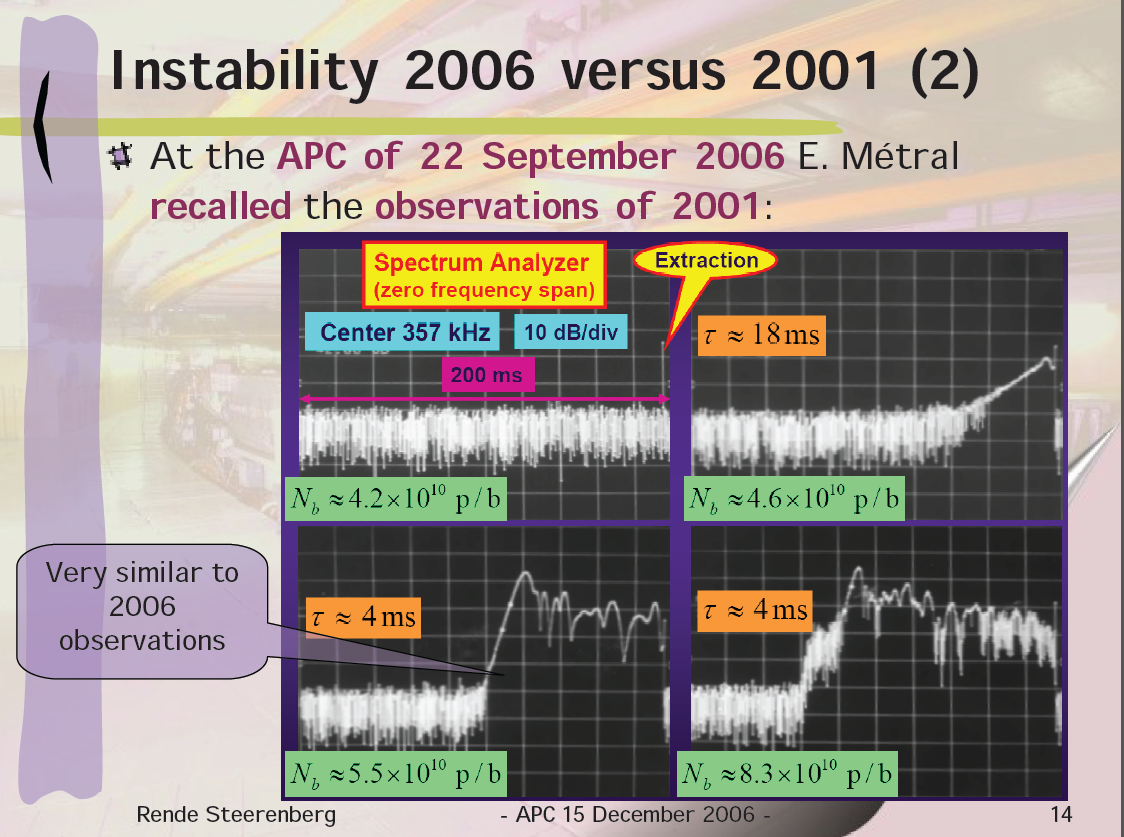 [1] R. Cappi, M. Giovannozzi, E. Metral, G. Metral, G. Rumolo, and F. Zimmermann, PRST AB Volume 5, 094401 (2002)
[2] Rende Steerenberg et al. APC – Meeting December (2006) 
	https://ab-div.web.cern.ch/ab-div/Meetings/APC/2006/apc061215/RS-APC-15-12-2006.pdf
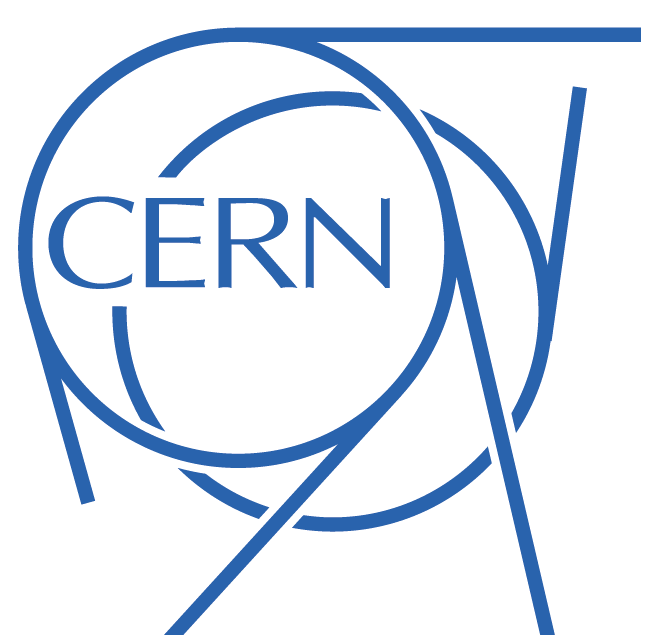 LHC beam, 25 ns bunch spacing
LHC beam, 25 ns bunch spacing, 1.15 e11 ppb
Removed last part of compression before extraction from PS:
40 MHz cavity maxed up at 100kV (adiabatic compression)
80 MHz cavity turned OFF
11-14ns long bunch
Added 35ms to obtain long flat top
27/06/2012
Mauro Pivi, ICE meeting
Nominal RF cycle
http://op-webtools.web.cern.ch/op-webtools/dokuwiki/doku.php?id=cps:lhc25:lhc25
27/06/2012
Mauro Pivi, ICE meeting
5
Nominal RF cycle
What happens before the extraction of LHC beam from the PS?
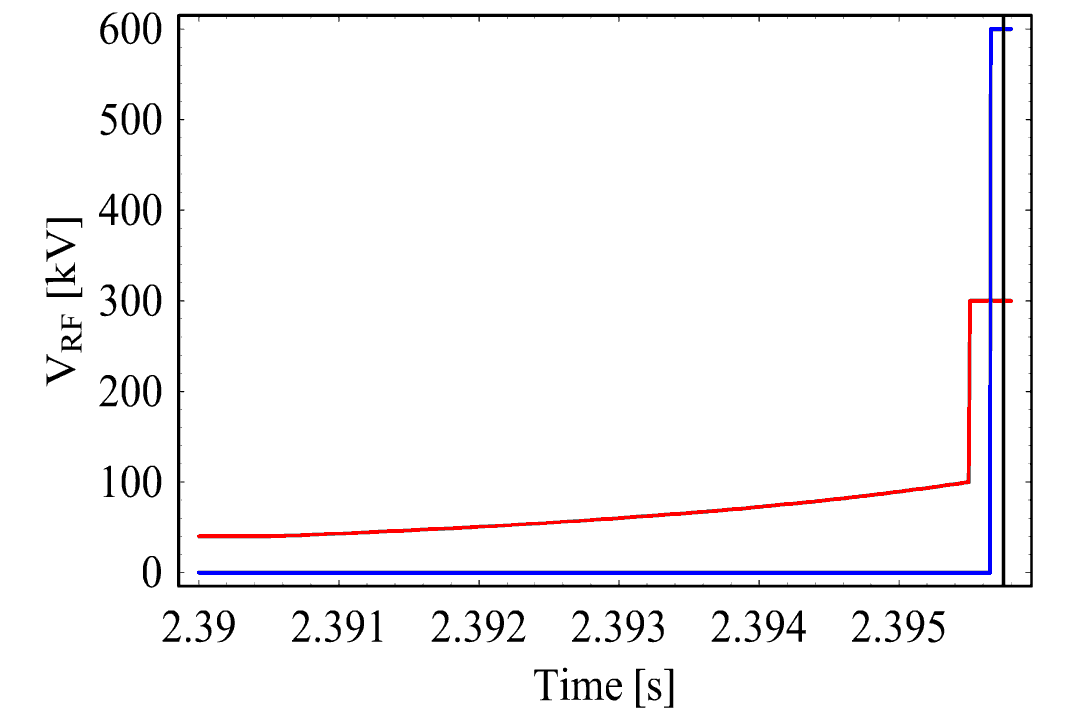 80 MHz (h= 168)
4 ns
4s = 14 ns
40 MHz (h= 84)
11 ns
Extraction
Bunch splittings
Bunch rotation
Adiabatic shortening
…and lots of other things: Extraction bump, synchronization, etc.
Heiko Damerau
RF cycle – 40 MHz cavity ramp and added flat top
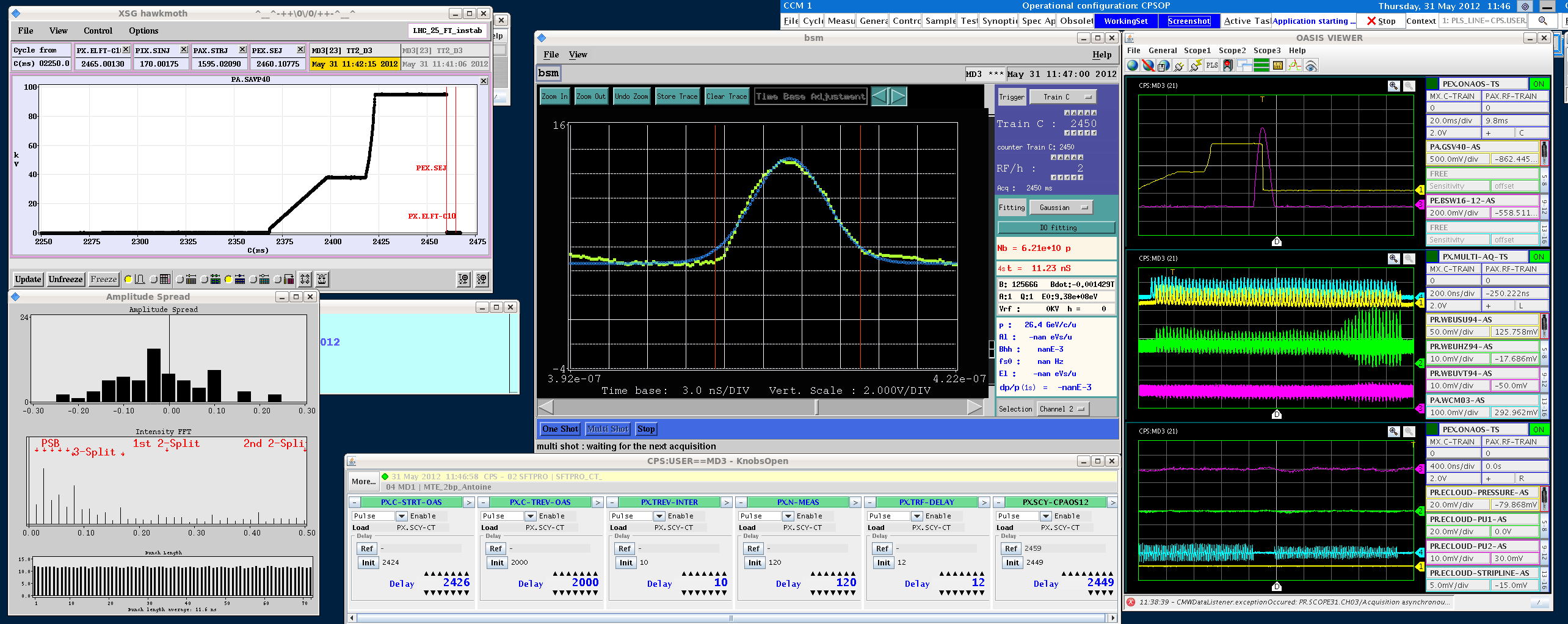 -- RF 40 MHz cavity
-- extraction bump
RF cavity 40 MHz: measured RF Voltage ramp
27/06/2012
Mauro Pivi, ICE meeting
Measured beam at 4 different times on flat top
2419 ms
2426 ms
2436 ms
2446 ms
LHC 25 ns
RF ramp END at 2419 ms
RF ramp to 100kV
RF cavity 40 MHz: measured RF Voltage ramp
27/06/2012
Mauro Pivi, ICE meeting
Instability measurements at longer flat top – Preview
27/06/2012
Mauro Pivi, ICE meeting
Beam fill
27/06/2012
Mauro Pivi, ICE meeting
Measurement at end of RF ramp –   low bam intensity
Beam pick-up signals
-- Wall current monitor
-- Sum
-- Horizontal
-- Vertical
- 0.6e11 ppb
- 2419 ms, RF ramp End
Horizontal plane slightly unstable near end of train
2419 ms
This measurement taken at this time
Electron cloud signals:
-- e- cloud pickup 1
-- e- cloud pickup 1
-- e- cloud strip-line
-- pressure
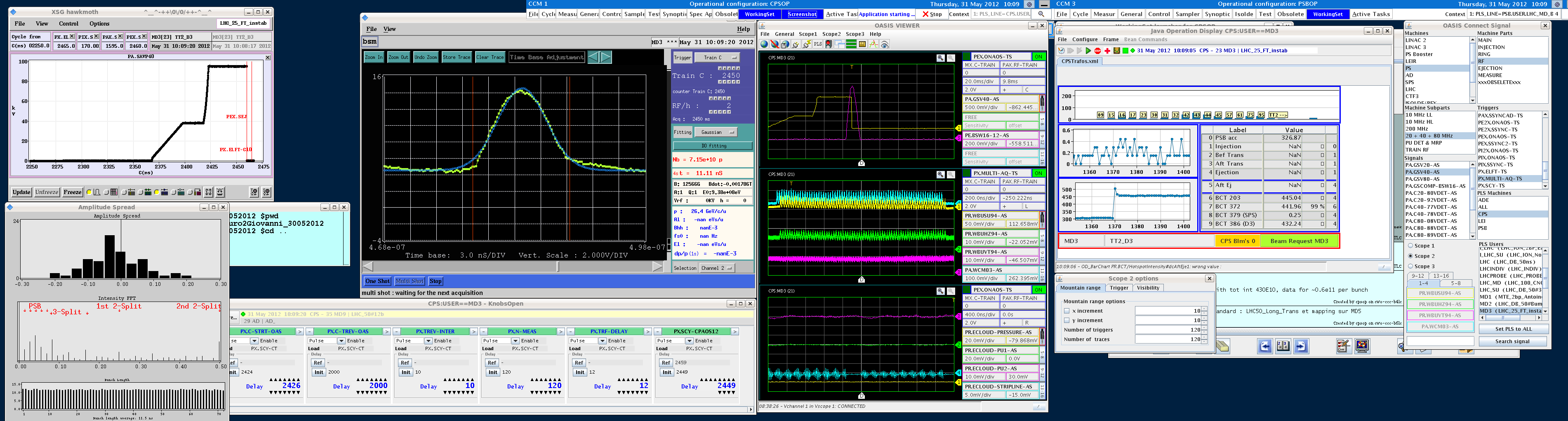 RF ramp
27/06/2012
Mauro Pivi, ICE meeting
Measurement along flat top –           Low beam intensity
Legend Beam Pick-up Signals:
-- Horizontal
-- Vertical
-- Sum
-- Wall current monitor
Bunch intensity = 0.6e11 ppb
bunch length = 11.5 ns
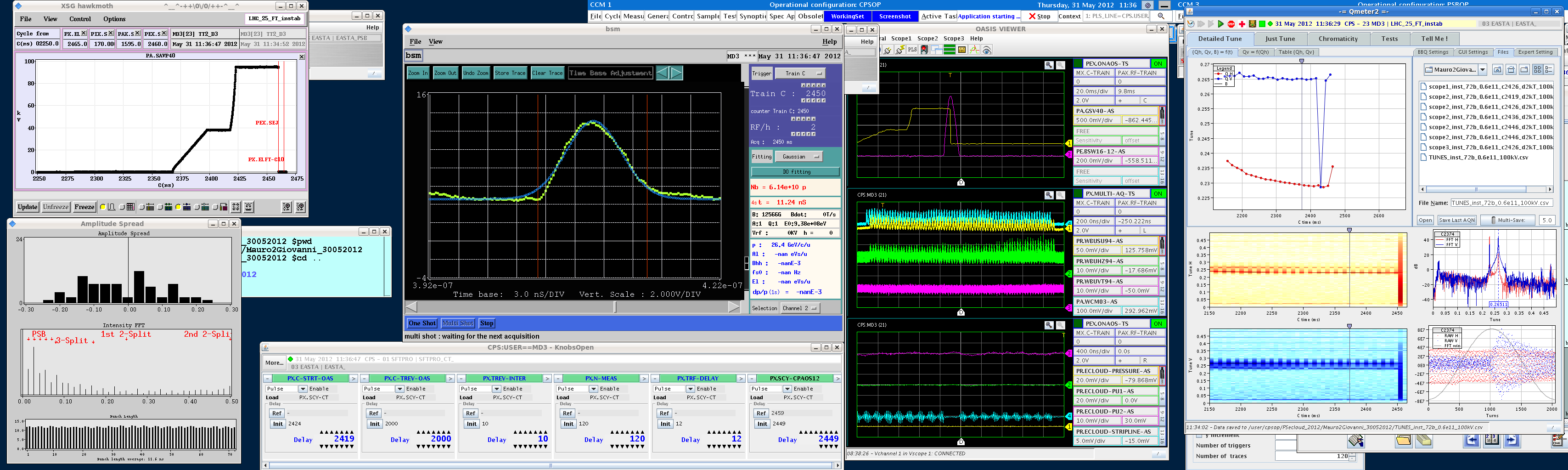 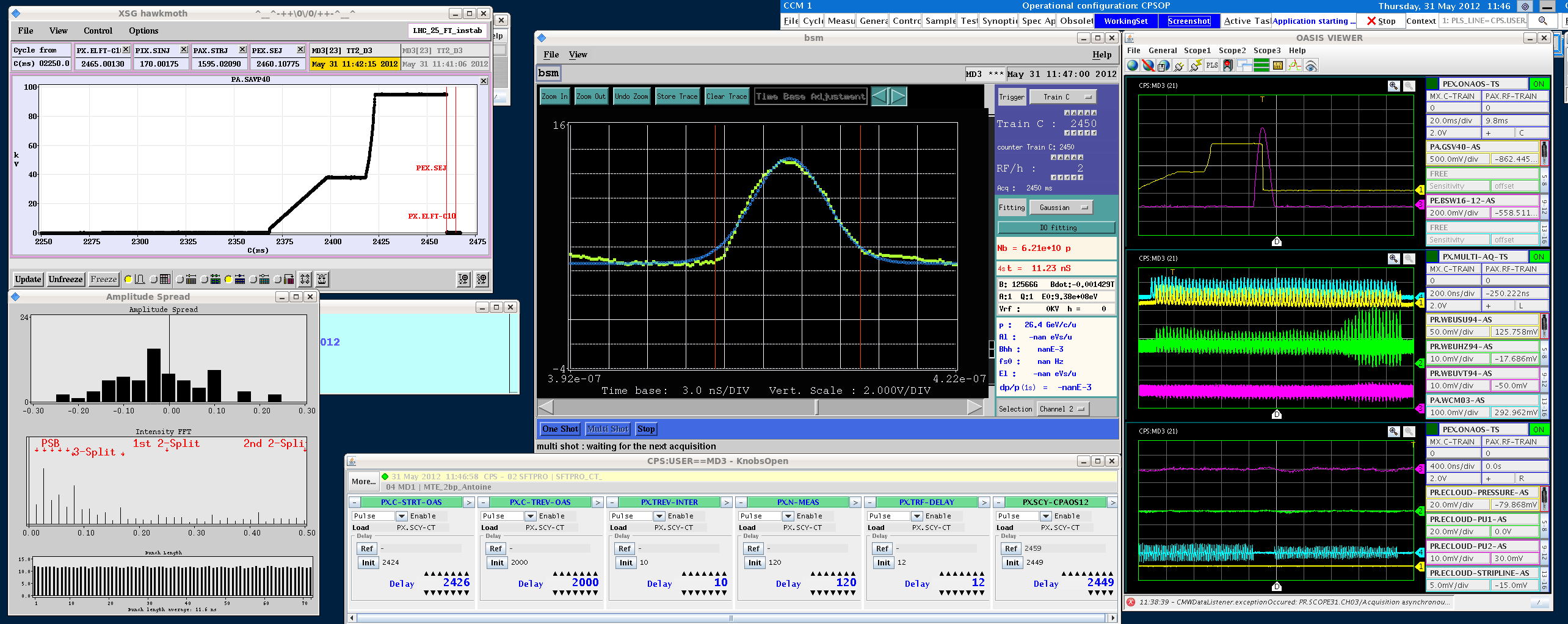 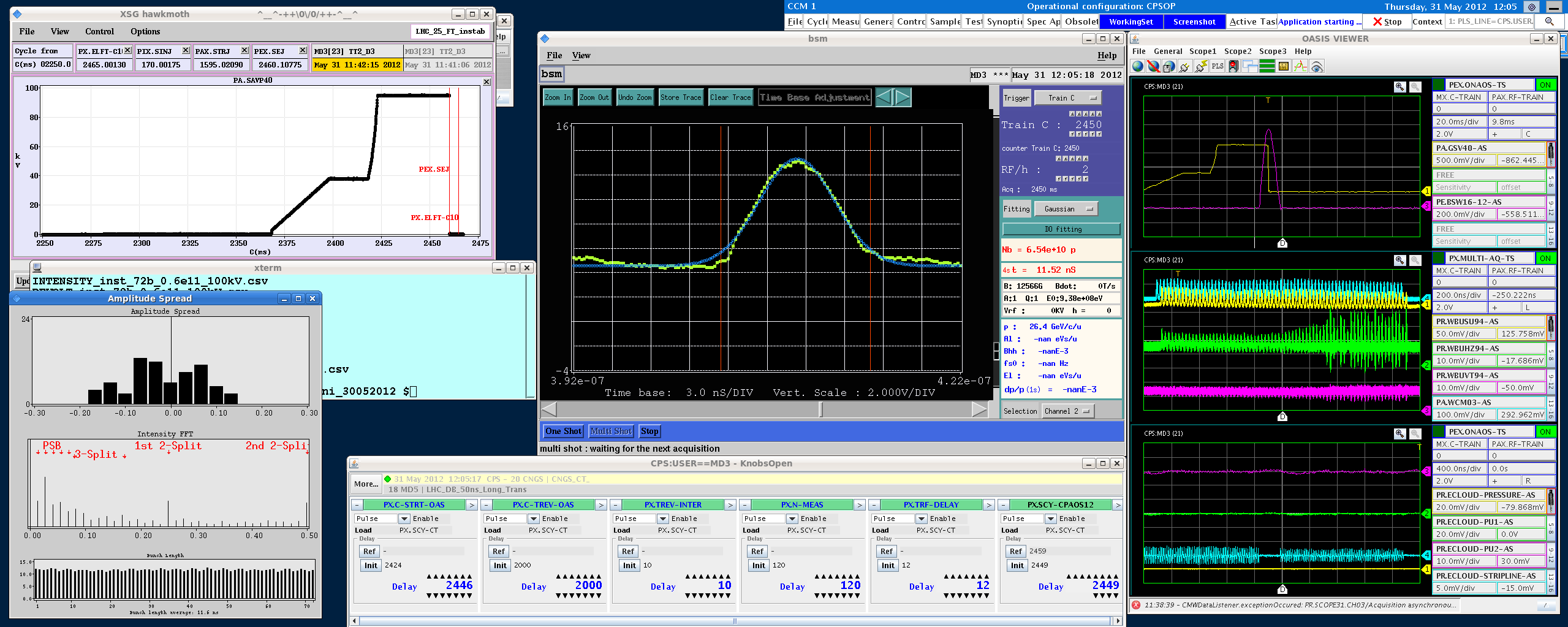 2419 ms
2426 ms
2436 ms
2446 ms
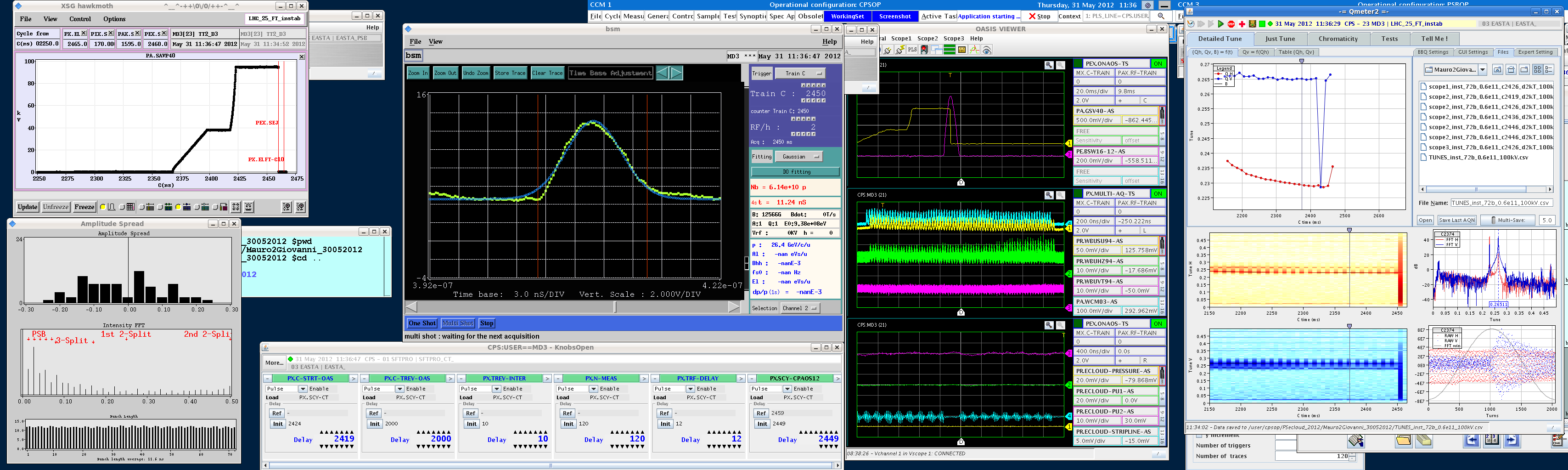 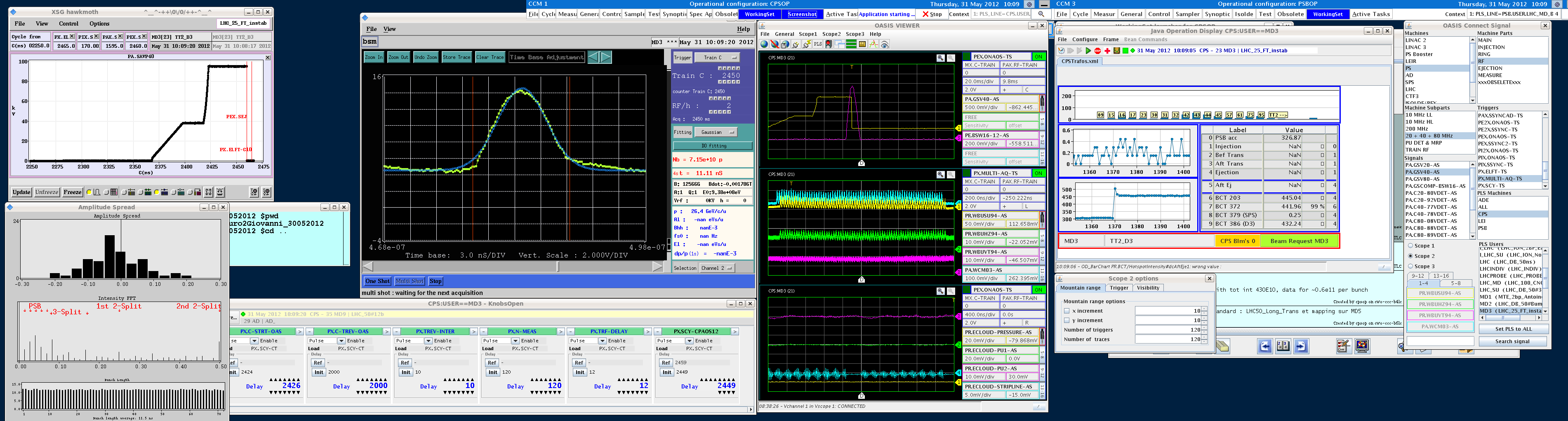 Legend Electron cloud pick-ups
-- e- cloud pickup 1
-- e- cloud pickup 1
-- e- cloud strip-line
-- pressure
RF ramp
Note: electron cloud is under the radar …
27/06/2012
Mauro Pivi, ICE meeting
Measurement along flat top –           Nominal beam intensity
-- Sum
-- Horizontal
-- Vertical
-- Wall current monitor
Bunch intensity = 1.15e11 ppb
bunch length = 13.5 ns
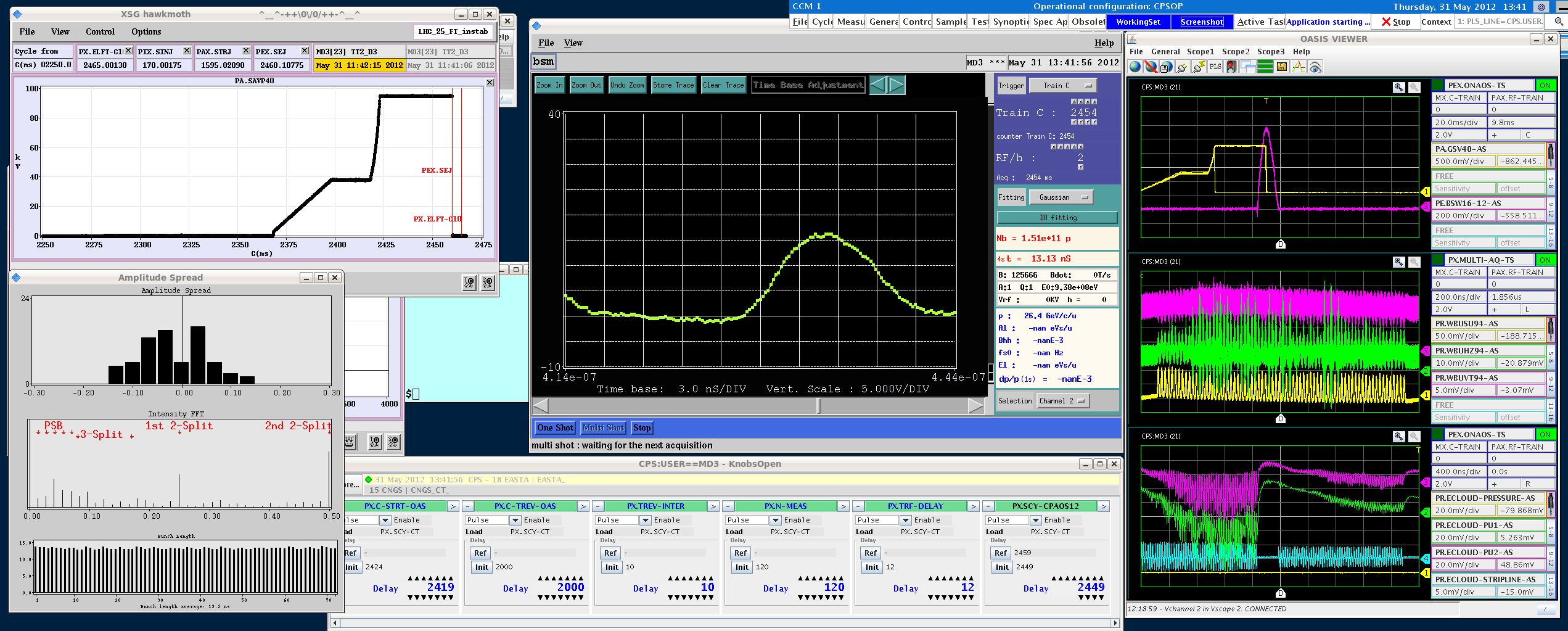 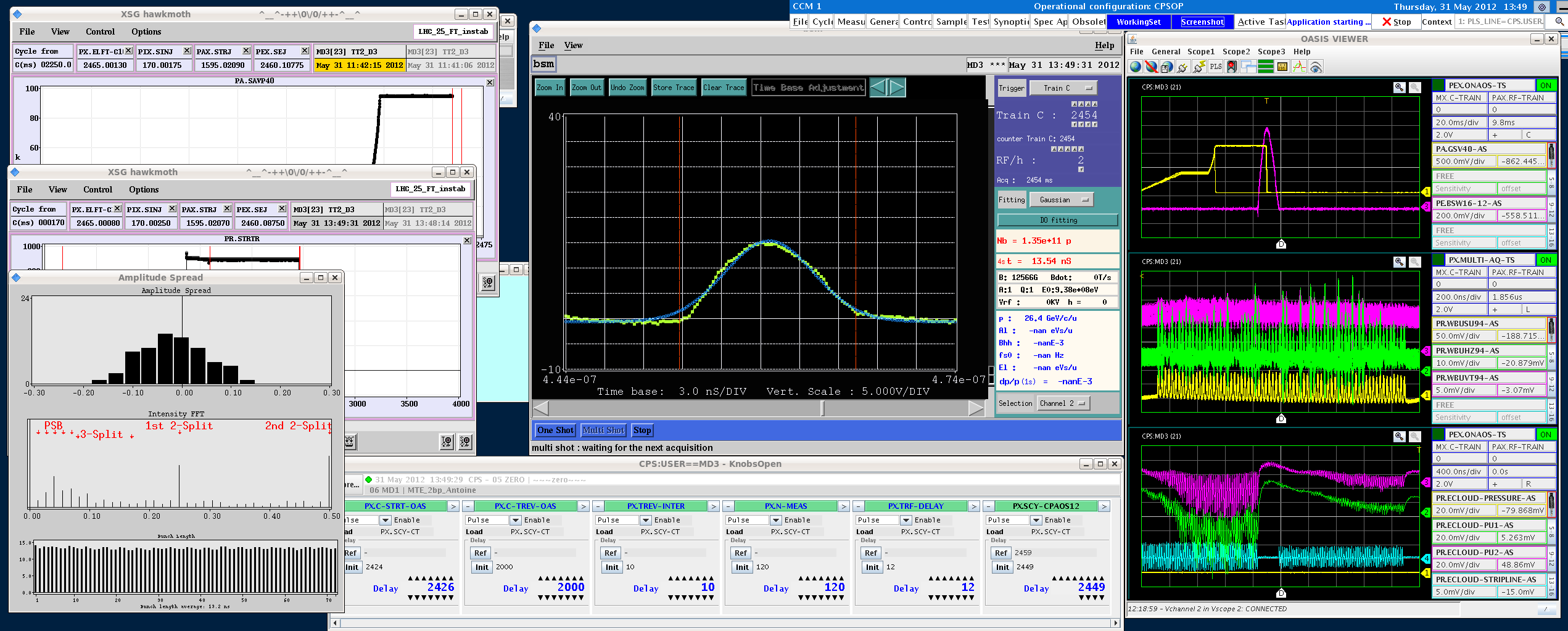 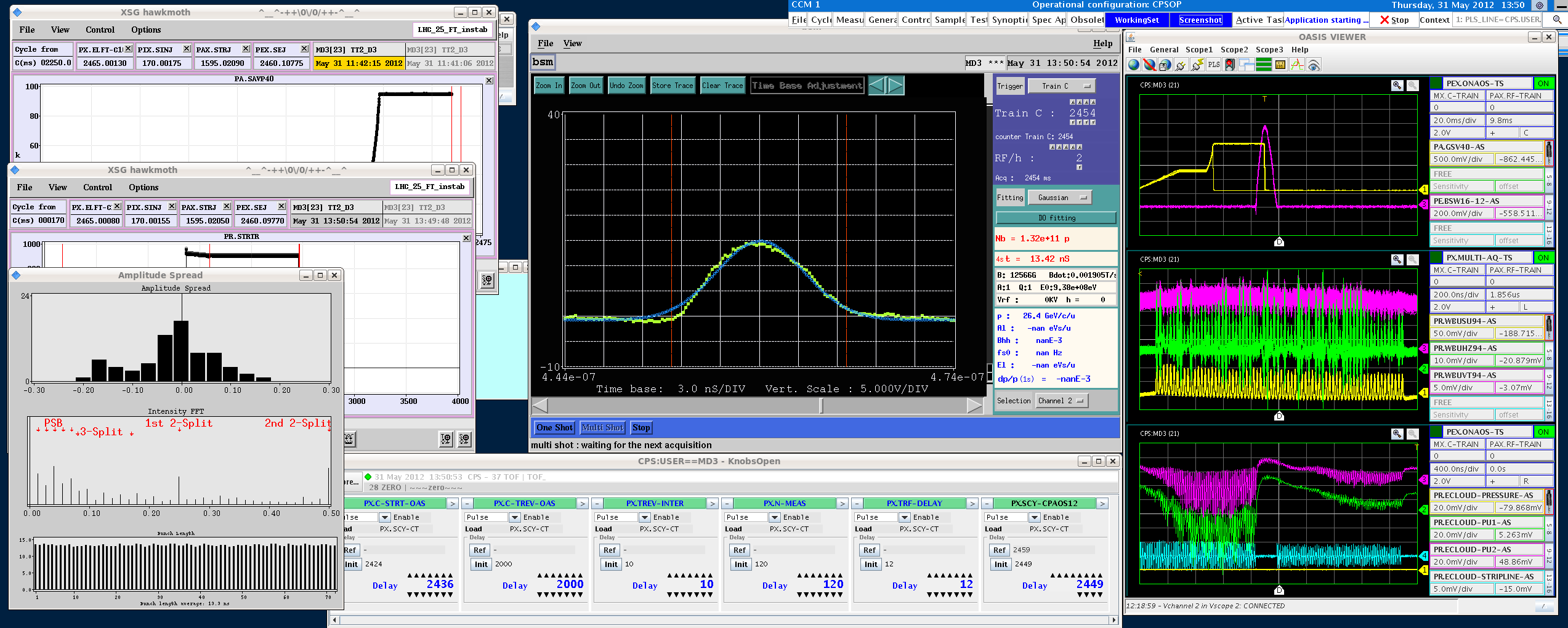 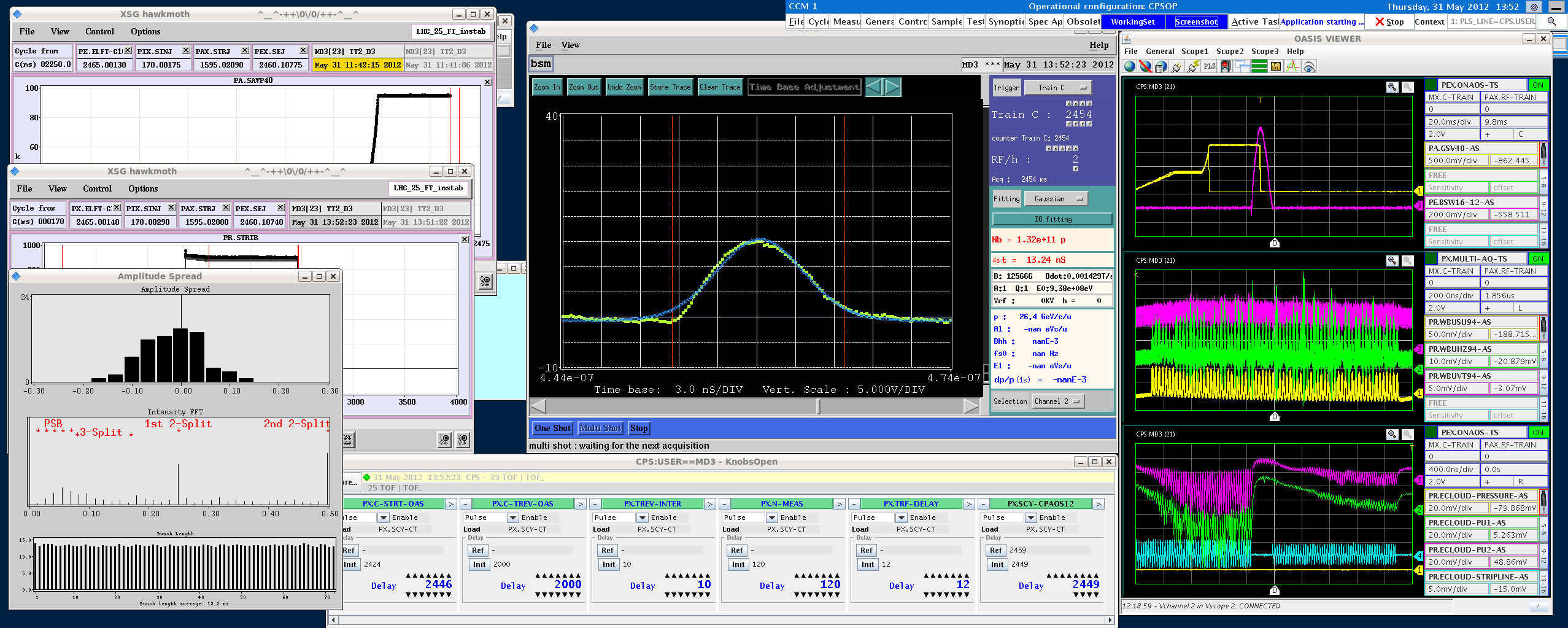 2419 ms
2426 ms
2436 ms
2446 ms
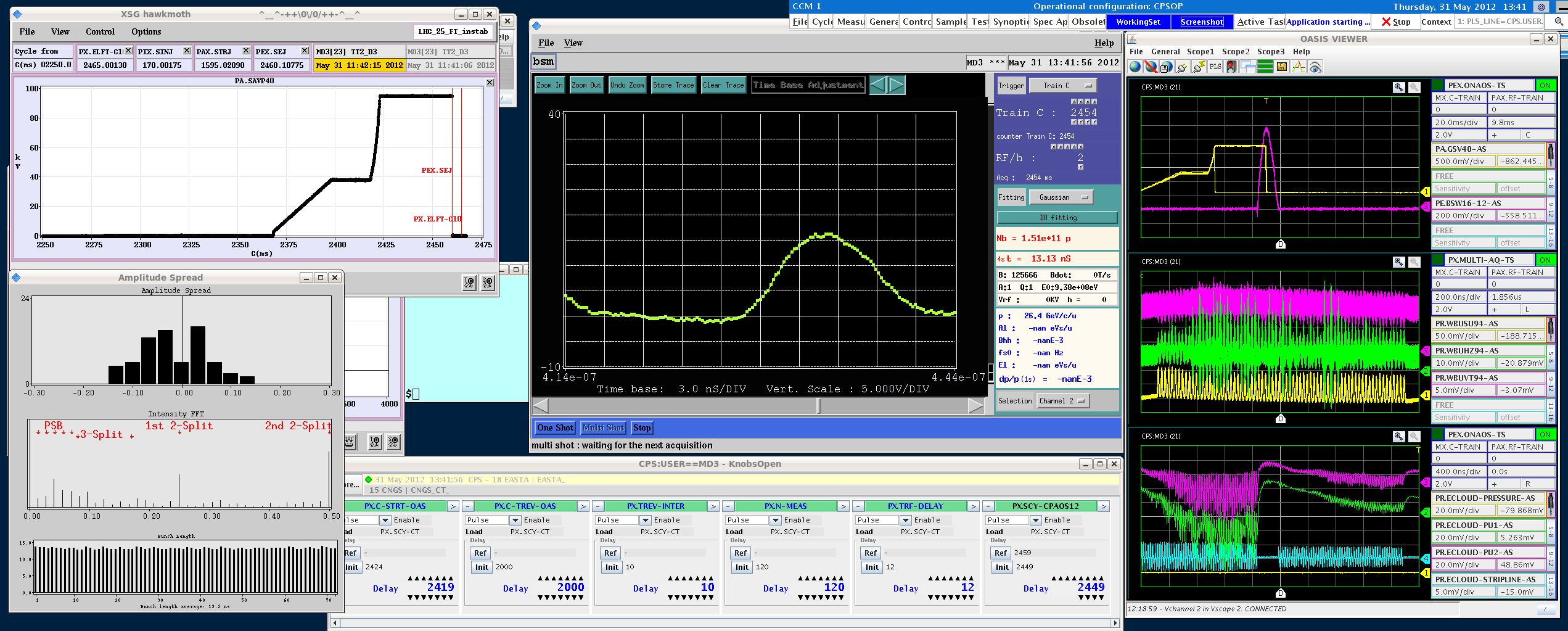 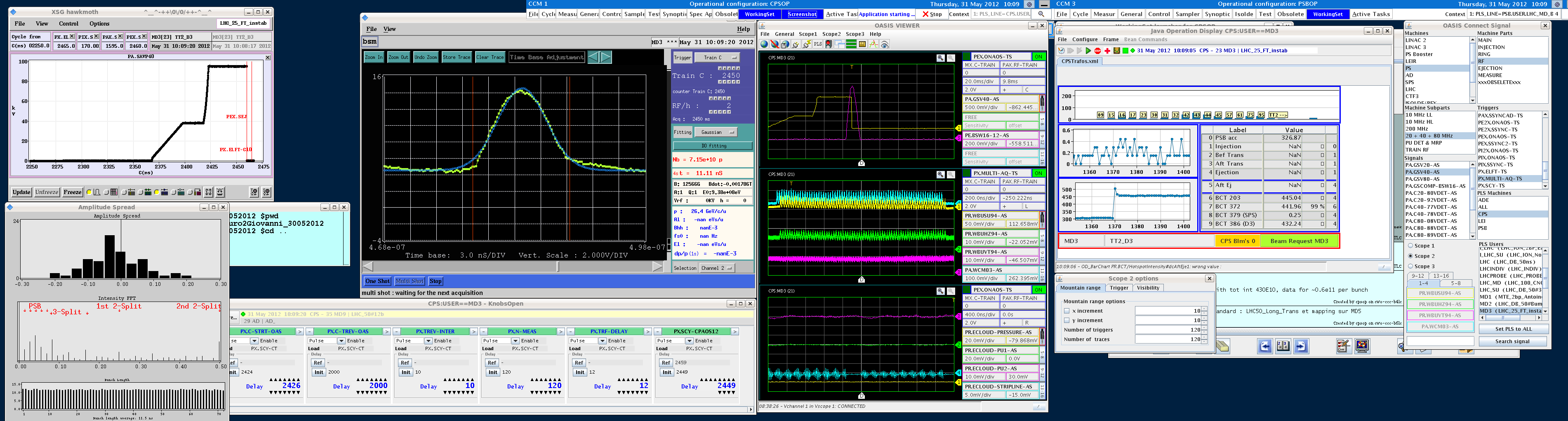 RF ramp
-- e- cloud pickup 1
-- e- cloud pickup 1
-- e- cloud strip-line
-- pressure
electron cloud signal
27/06/2012
Mauro Pivi, ICE meeting
Measurement along flat top –           nominal beam intensity: Closer look
Bunch intensity = 1.15e11 ppb
bunch length = 13.5 ns
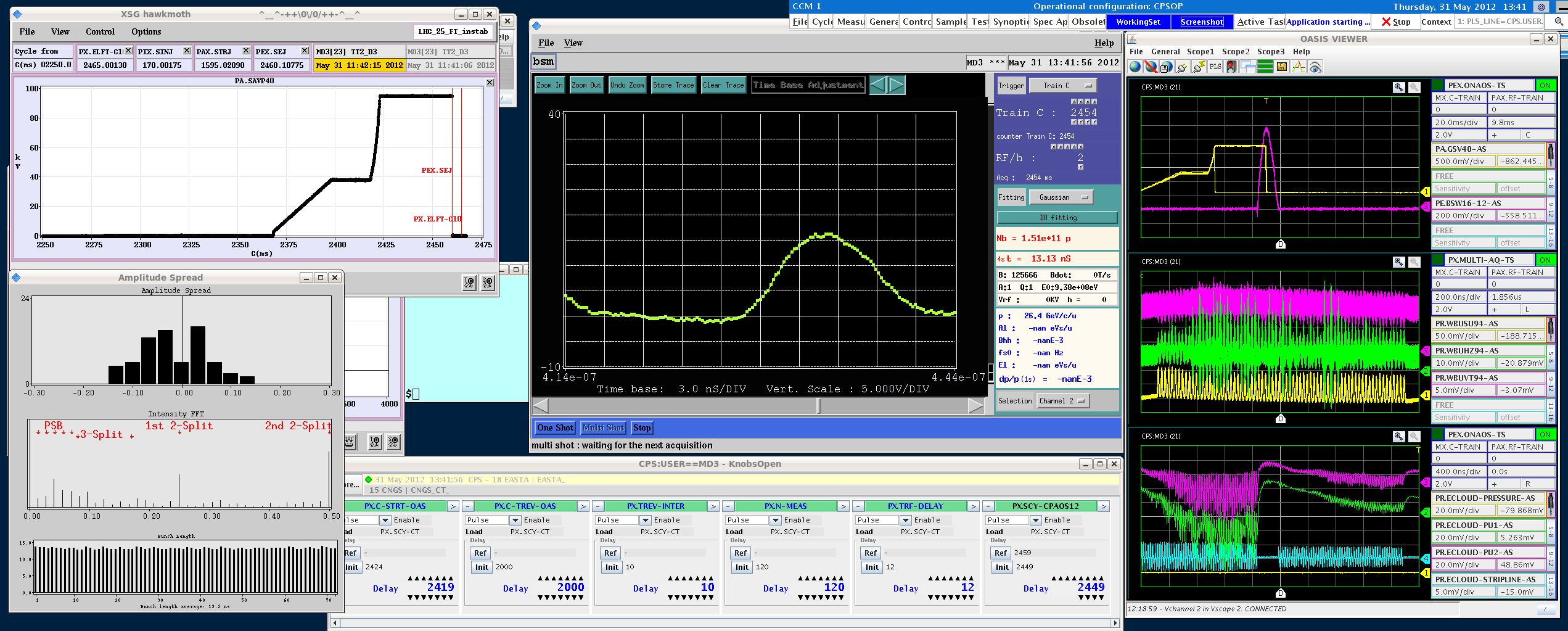 at 2419 ms
Pick-up Signals:
-- Horizontal
-- Vertical
-- Sum
- Wall current monitor
2419 ms
This measurement taken at:
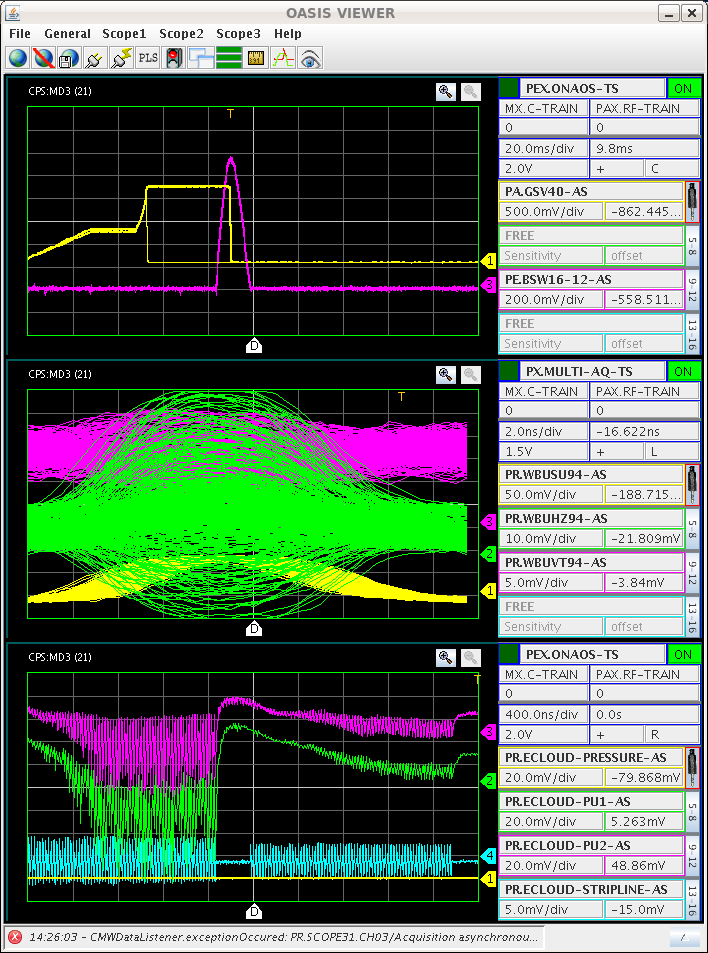 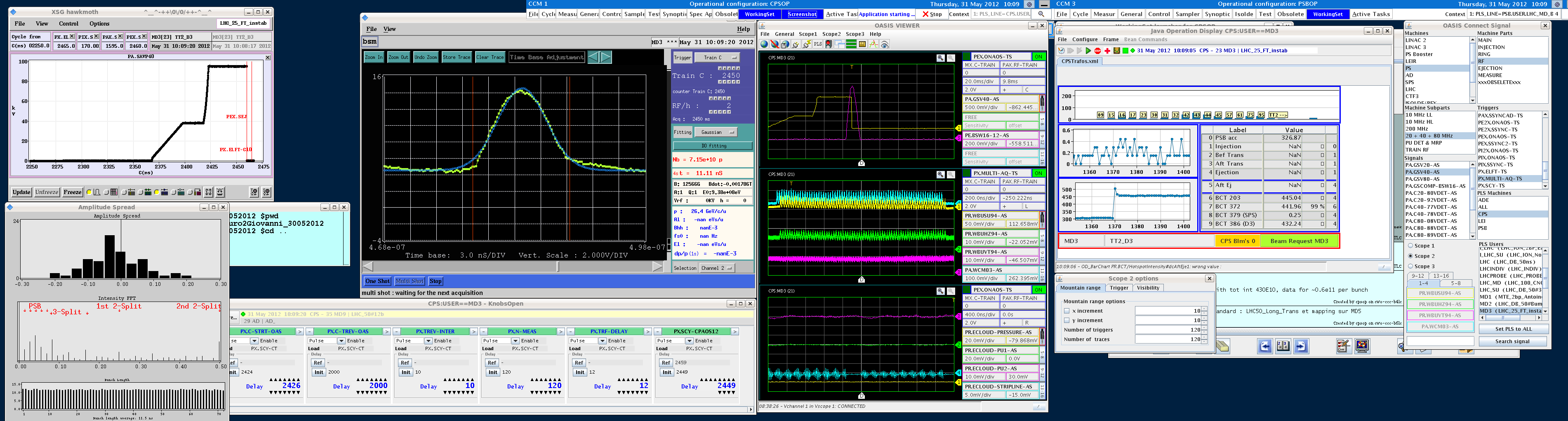 RF ramp
27/06/2012
Mauro Pivi, ICE meeting
Measurement along flat top –           nominal beam intensity: Closer look
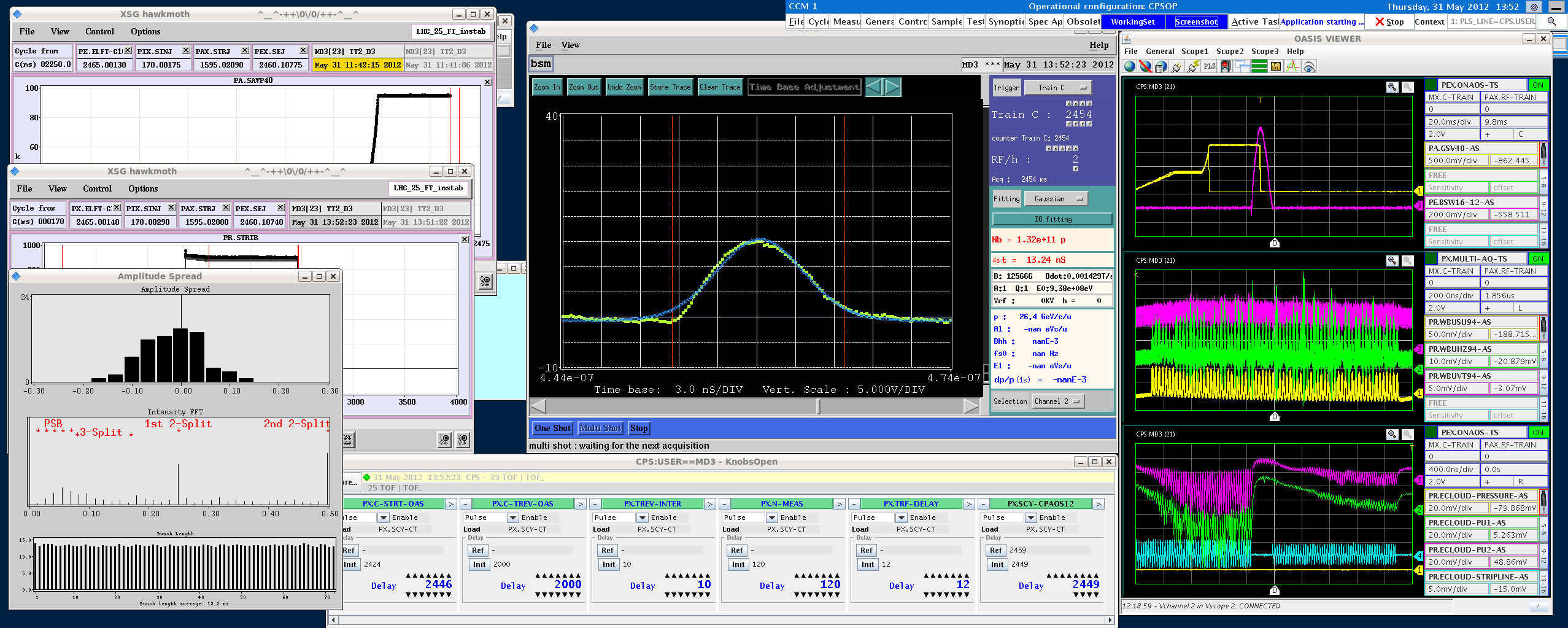 Bunch intensity = 1.15e11 ppb
bunch length = 13.5 ns
at 2446 ms
2446 ms
Pick-up Signals:
-- Horizontal
-- Vertical
-- Sum
- Wall current monitor
This measurement taken at:
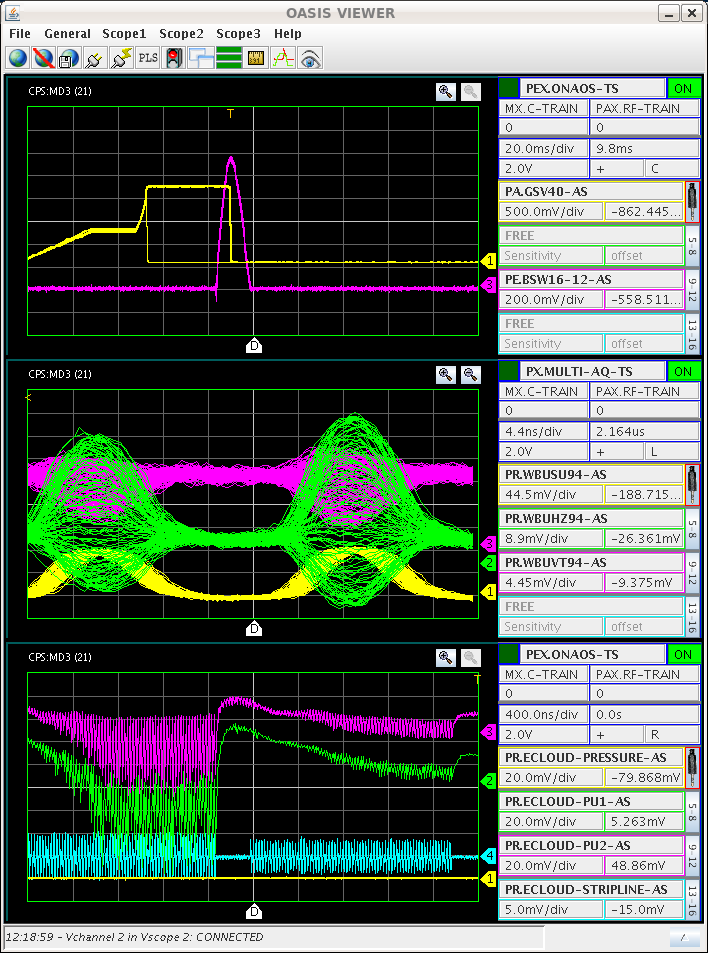 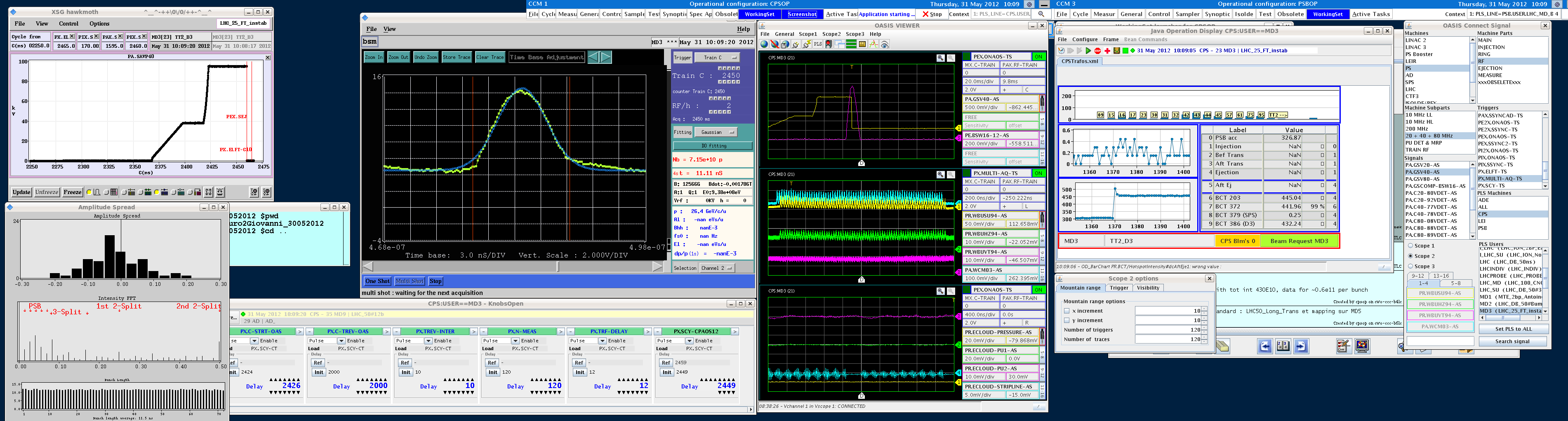 RF ramp
27/06/2012
Mauro Pivi, ICE meeting
Transverse beam profile
Bunch intensity = 1.15e11 ppb
LHC beam, 25 ns bunch spacing
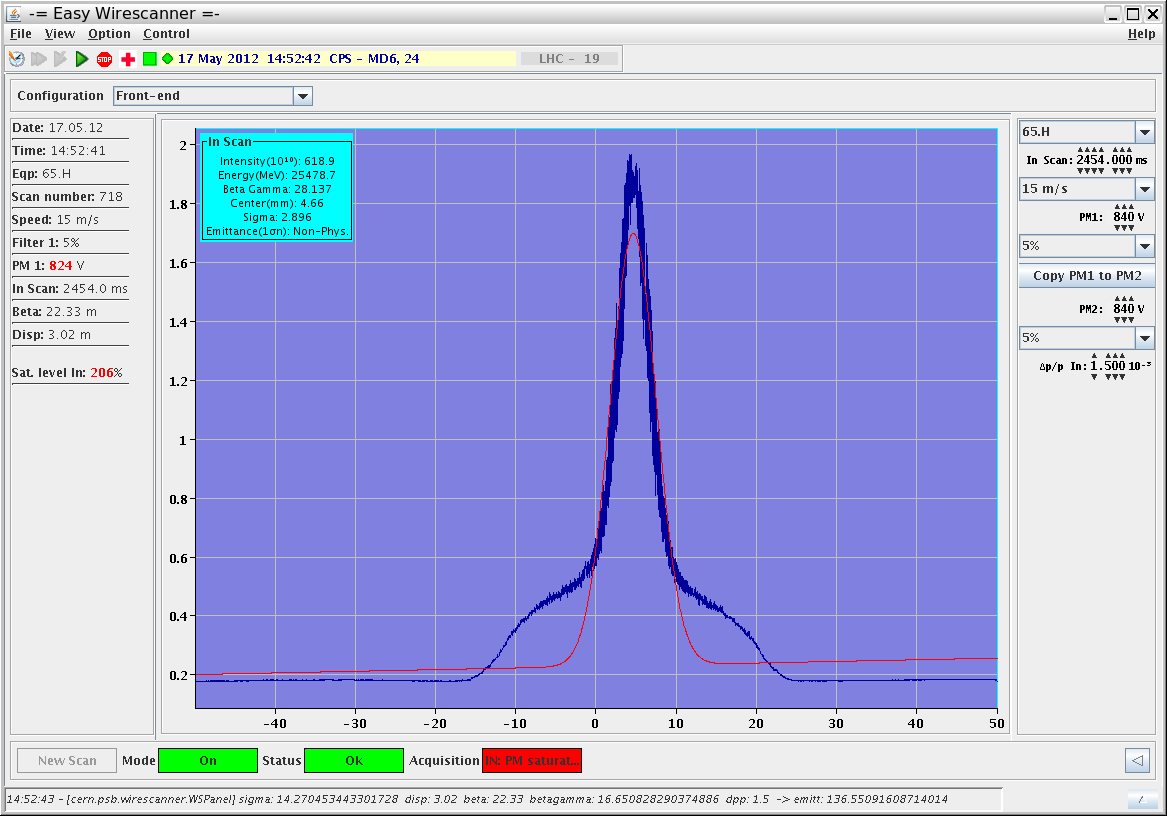 Horizontal (mm)
Beam profile in the presence of instability at flat top
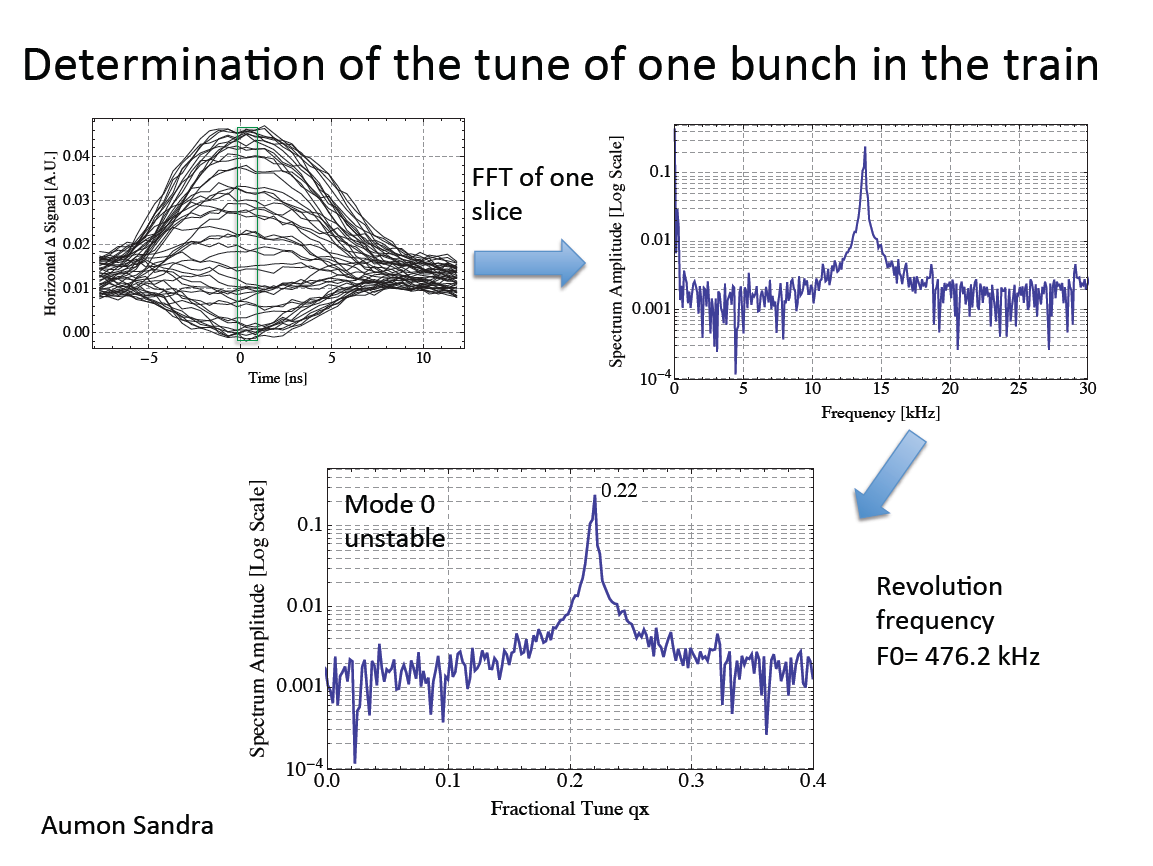 Instability measurements at longer flat top – Summary so far
27/06/2012
Mauro Pivi, ICE meeting
Following MD
In a subsequent MD, the beam was more stable:    at 2421 ms -> stable (on 10 cycles )    at 2426 ms -> threshold (11 stable/6 unstable)    at 2431 ms -> unstable (1 stable 9 un-stable)
As  observed in 2006, the beam is not always stable/un-stable
Re-established nominal RF cycle - measuring just before extraction
2455 ms
Bunch intensity = 1.15e11 ppb
bunch length = 13.5 ns
-- RF 40 MHz cavity
-- extraction bump
RF cavity 40 MHz: measured RF Voltage ramp
27/06/2012
Mauro Pivi, ICE meeting
Re-established nominal RF cycle - measuring just before extraction
Bunch intensity = 1.15e11 ppb
bunch length = 13.5 ns
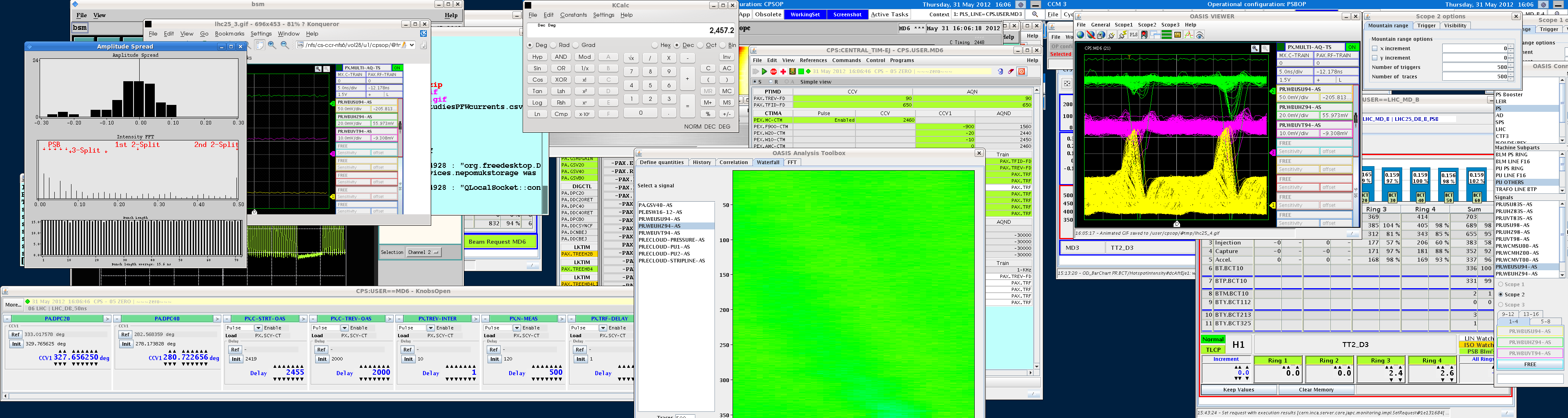 Beam Pick-up Signals:
-- Horizontal
-- Vertical
-- Sum
- Wall current monitor
just before extraction, 500 turns acquisition
27/06/2012
Mauro Pivi, ICE meeting
Re-established nominal RF cycle - measuring just before extraction
Bunch intensity = 1.15e11 ppb
bunch length = 13.5 ns
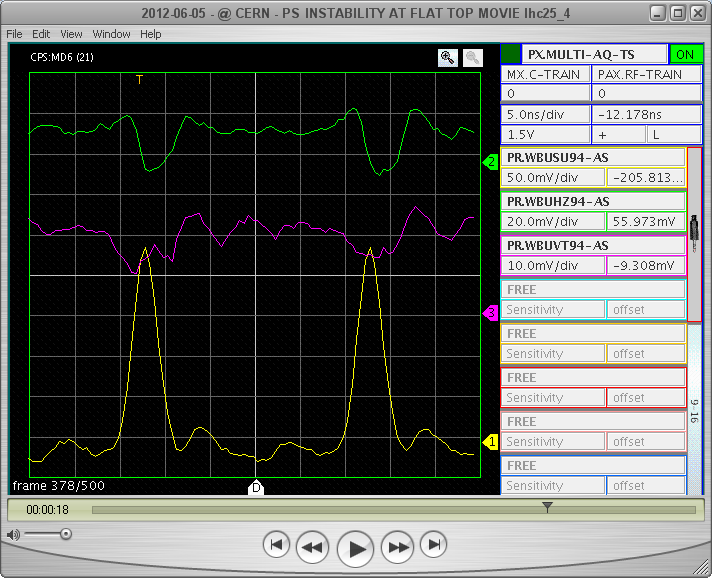 Horizontal displacement due to extraction bump?
Beam Pick-up Signals:
-- Horizontal
-- Vertical
-- Sum
- Wall current monitor
just before extraction: bunch undergoes compression
27/06/2012
Mauro Pivi, ICE meeting
Re-established nominal RF cycle - measuring just before extraction
Bunch intensity = 1.15e11 ppb
bunch length = 13.5 ns
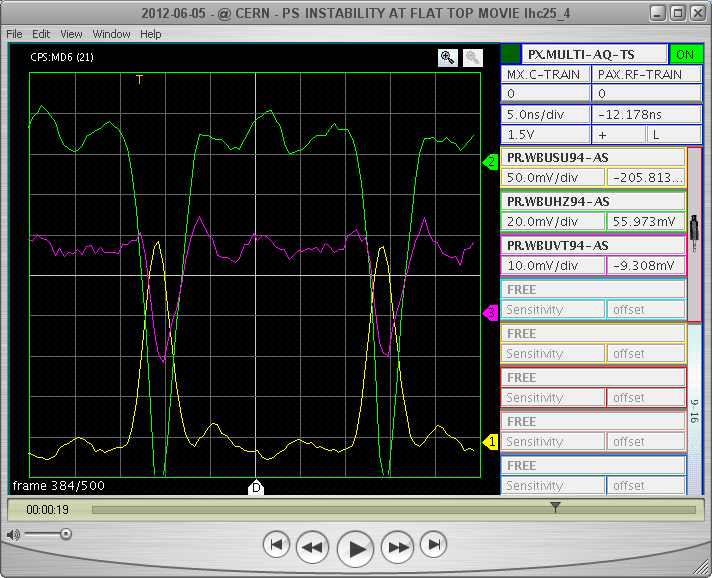 Only displacement?
and why also in vertical?
Beam Pick-up Signals:
-- Horizontal
-- Vertical
-- Sum
- Wall current monitor
just before extraction: bunch undergoes compression
27/06/2012
Mauro Pivi, ICE meeting
Re-established nominal RF cycle - measuring just before extraction
Bunch intensity = 1.15e11 ppb
bunch length = 13.5 ns
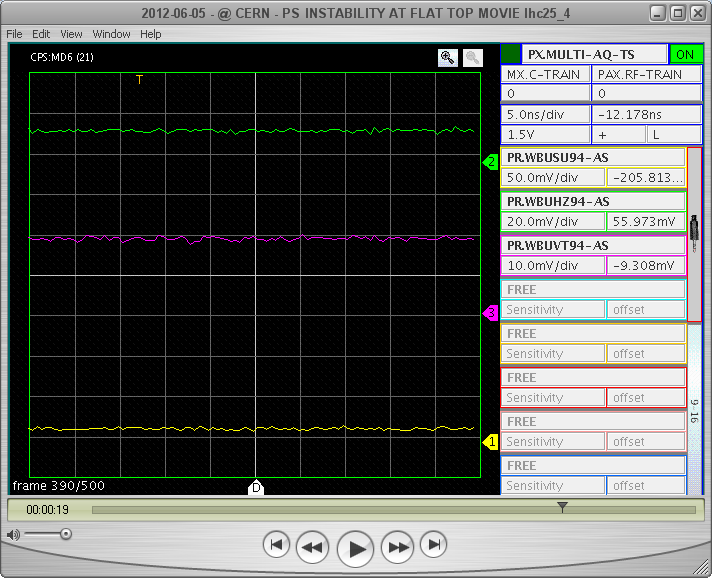 Pick-up Signals:
-- Horizontal
-- Vertical
-- Sum
- Wall current monitor
Beam extracted
27/06/2012
Mauro Pivi, ICE meeting
Future Plan
With a long flat top:
Next MD on Friday: Check with 50 ns bunch spacing and increase bunch population up to 2e11 ppb
Scan chromaticity and intensity
Measure tune shift as a function of bunch position in the train (positive tune shift  electron cloud sign)

Nominal RF cycle
More measurements to verify if there is an instability at all before extraction

Need tools to analyse data
27/06/2012
Mauro Pivi, ICE meeting
Medium- and Long-Term Plan
Estimate SEY in PS test chamber by PyEcloud
Use the WARP (Berkeley LBNL) code in coupled-bunch mode and Head-Tail to:
Understand if it is an Electron cloud driven instability
Disentangle between coupled- or single-bunch instability
If the PS suffers of an electron cloud instability, plan for countermeasures:
Feedback system
Coating of the PS
27/06/2012
Mauro Pivi, ICE meeting
Summary
Measured transverse instability at flat top, LHC nominal beam and 25 ns bunch spacing
Goal is to:
Understand if it is an Electron cloud instability
Estimate SEY in PS test chamber by using PyEcloud
disentangle between coupled- or single-bunch instability also by using WARP (LBNL) code

With the nominal RF cycle more work is needed to understand if there is effectively an instability
27/06/2012
Mauro Pivi, ICE meeting
Data in directory: G:\Departments\BE\Projects\PSUpgrade\MDs\PSecloud_2012
http://elogbook.cern.ch/eLogbook/eLogbook.jsp?shiftId=1044558
05/06/2012
Mauro Pivi, LIU-PS meeting